2024 Annual Report on People with Disabilities in America
Andrew Houtenville
Background
Tracking Key Indicators: Informed by the National Council on Disability (NCD) report from 2008, calling for monitoring the status of people with disabilities.
Time Trends: Each year, looking to make a “call” each year on whether we observe statistically significance improvement.
Every 2019 to 2021 call reported below is statistically significant!
Gaps: Focus on the “gaps” between people with and without disabilities.
Data Source: American Community Survey (ACS) Public Use Microdata Sample (PUMS)
The “Call” … Reporting a Disability(ies)
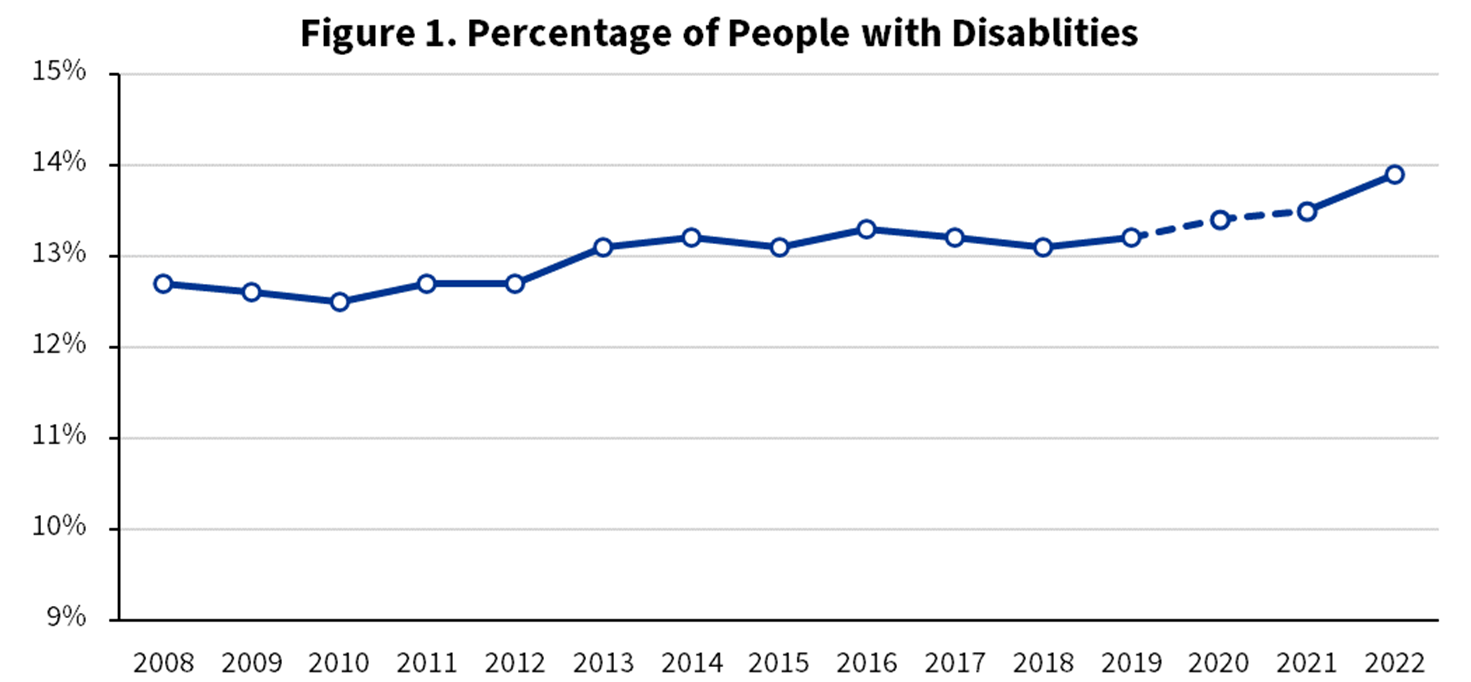 13.9
13.5
12.7
The “Call” … Living in Institutional GQ
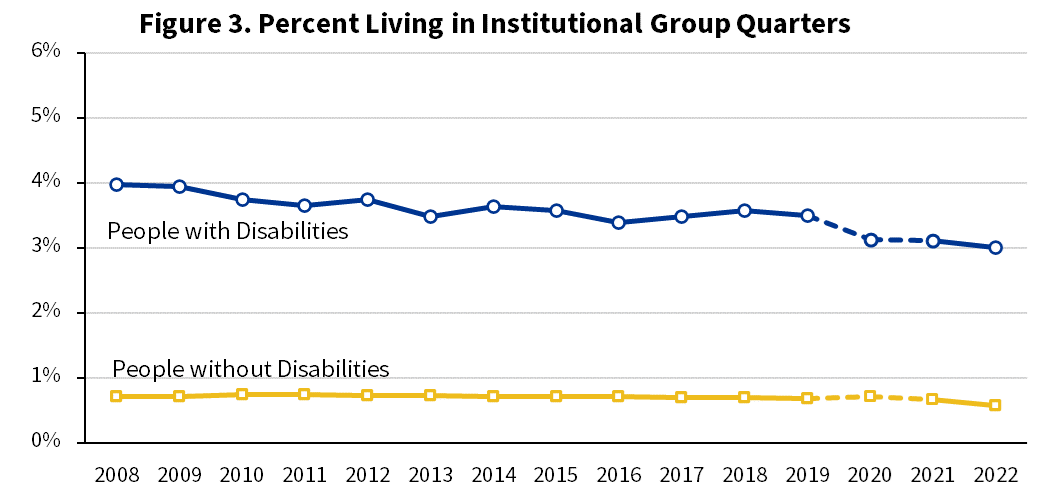 The “Call” … Less than High School Diploma
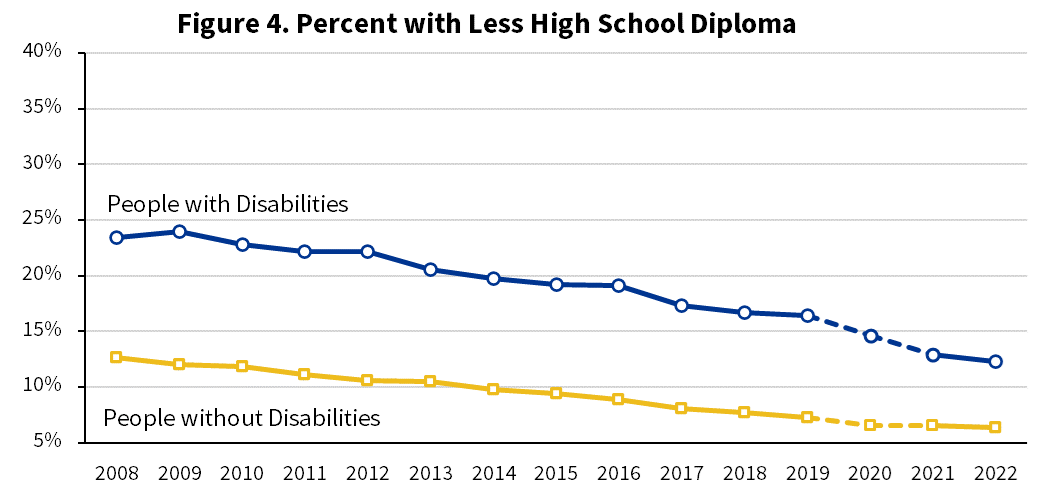 The “Call” … Bachelors Degree or Higher
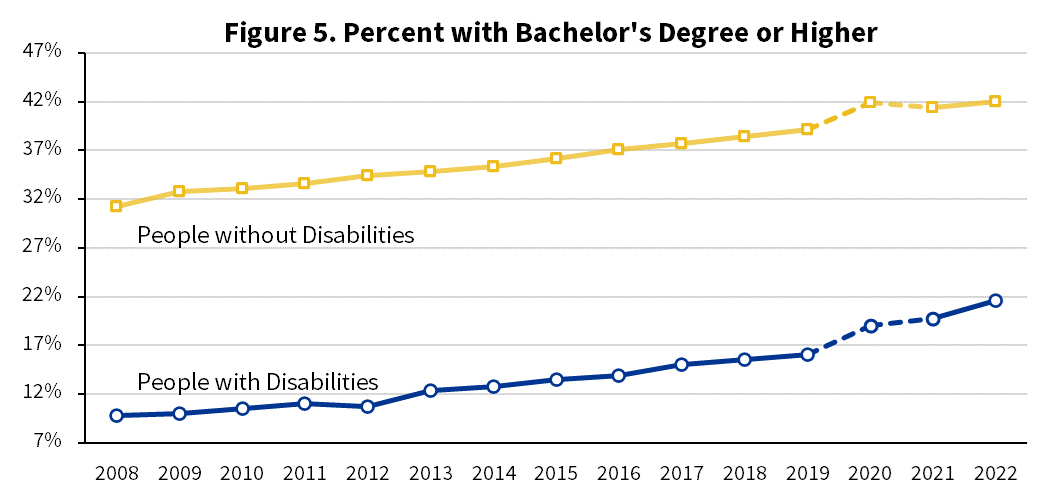 The “Call” … Employment
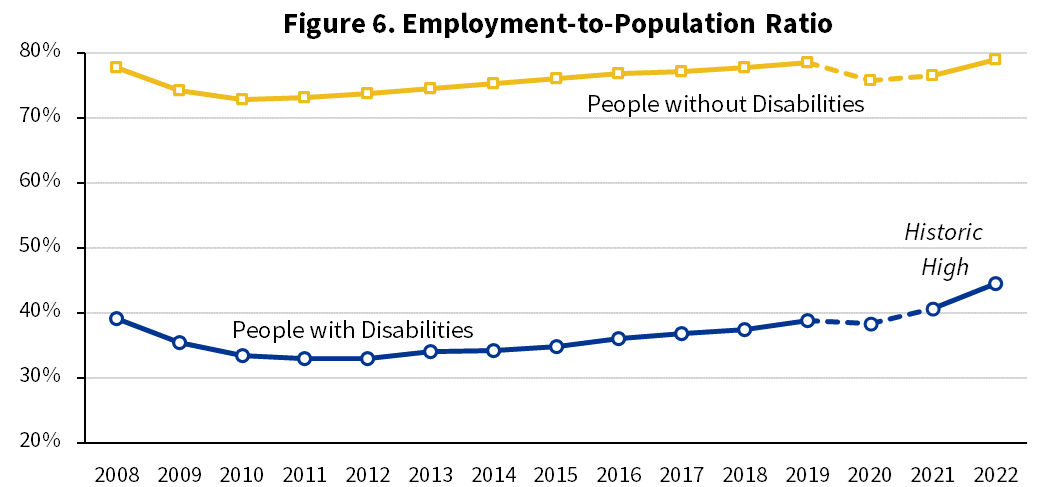 76.9
44.5
40.7
39.1
The “Call” … Earnings from Work (FT/FY)
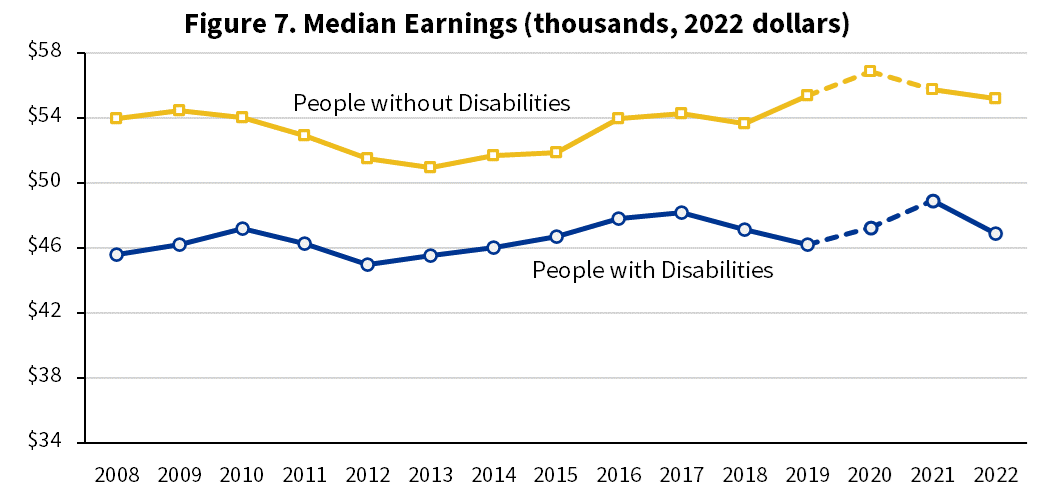 $55,208
$48,940
$46,887
The “Call” … Poverty
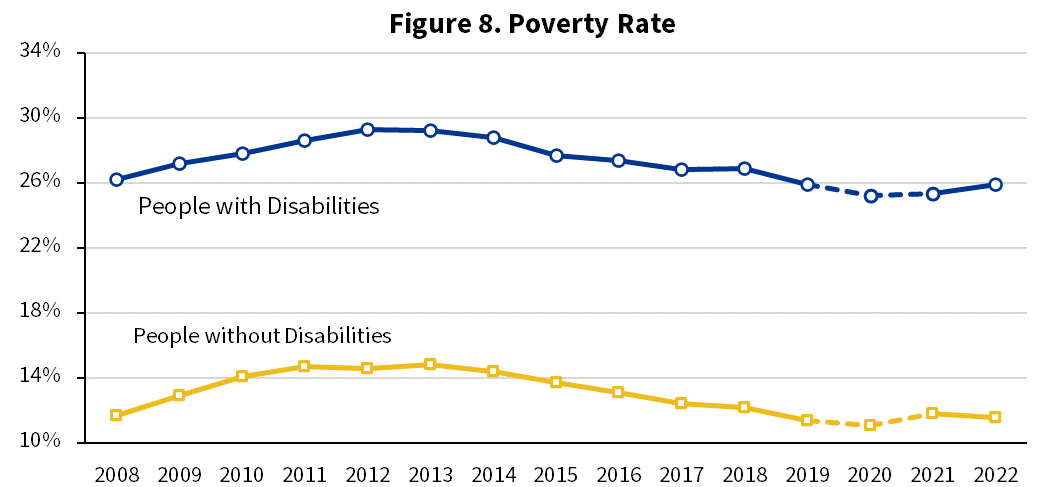 The “Call” … Health Insurance
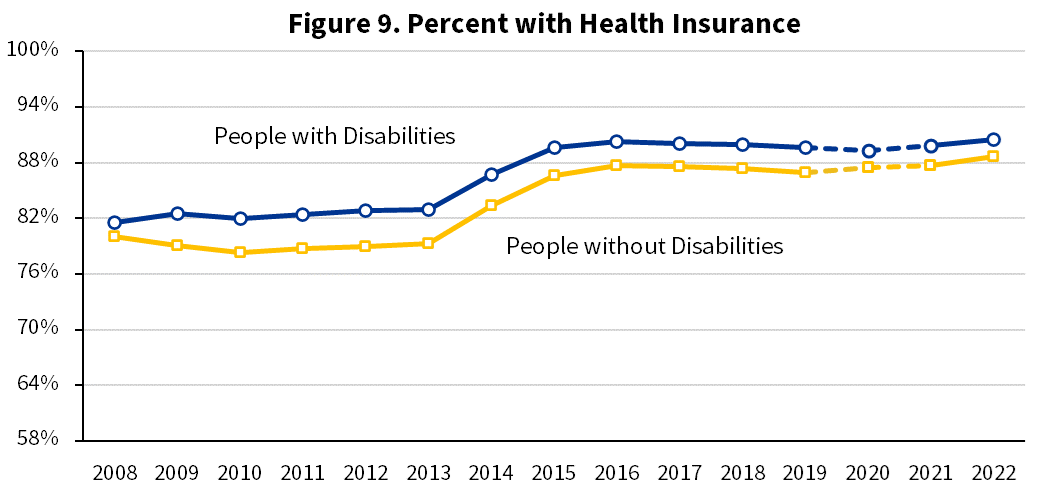 The “Call” … Private Health Insurance
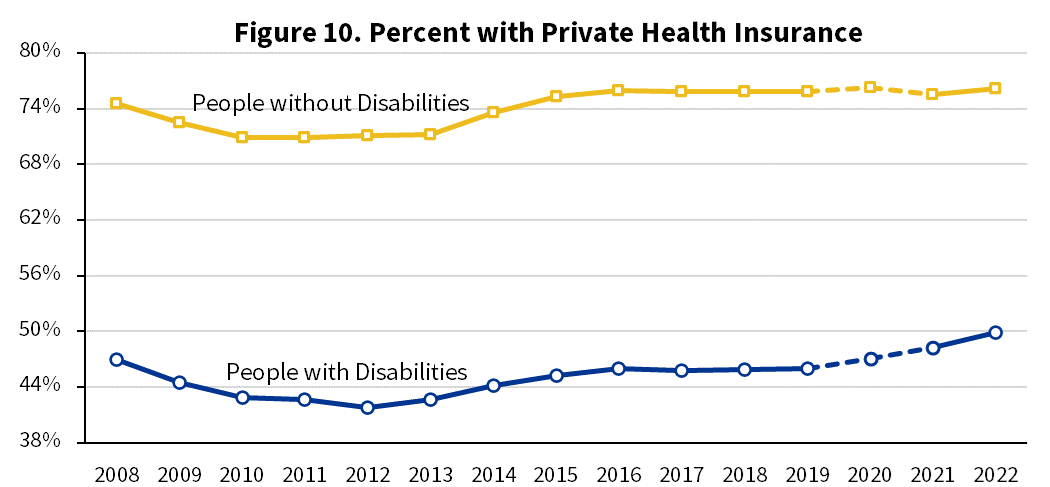 The “Call” … Workers using Mass Transit
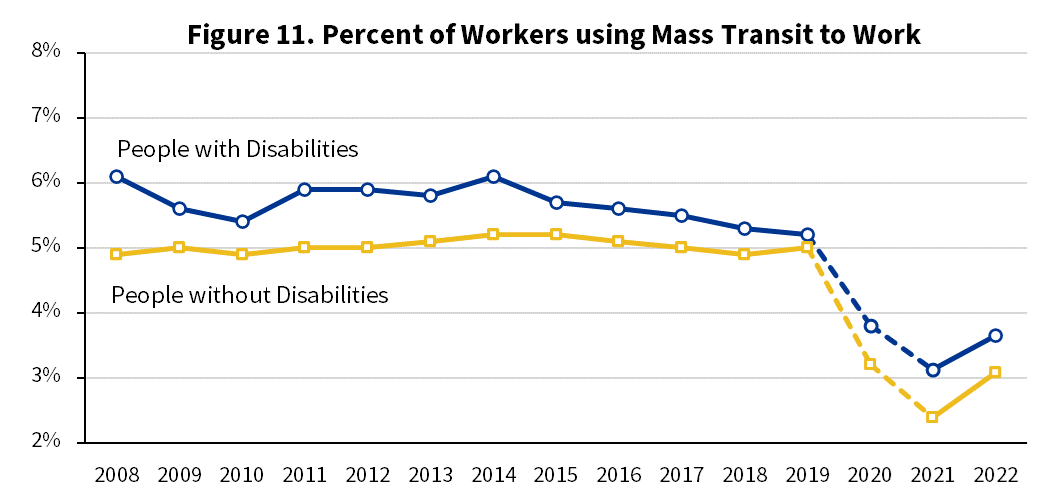 The “Call” … Living in Recently Built Home
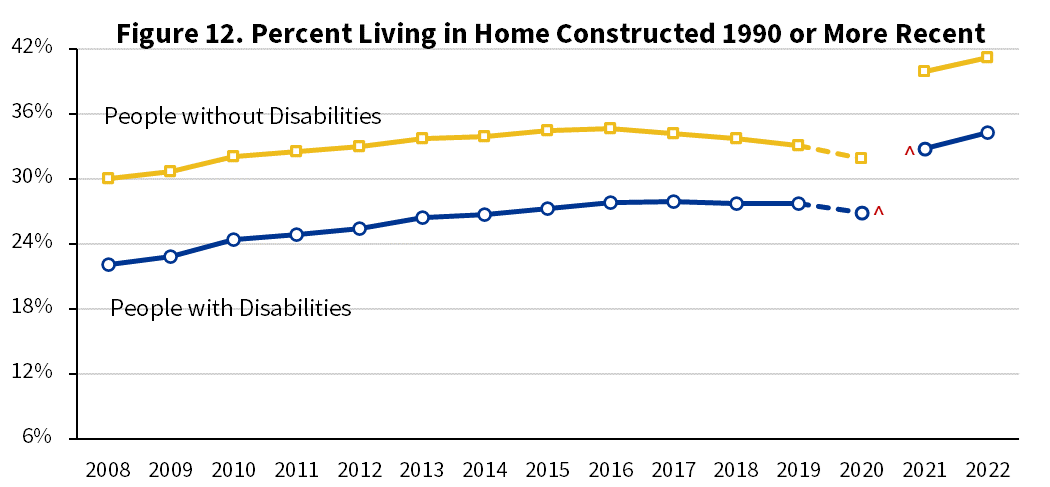 The “Call” … Disabling Environments Index
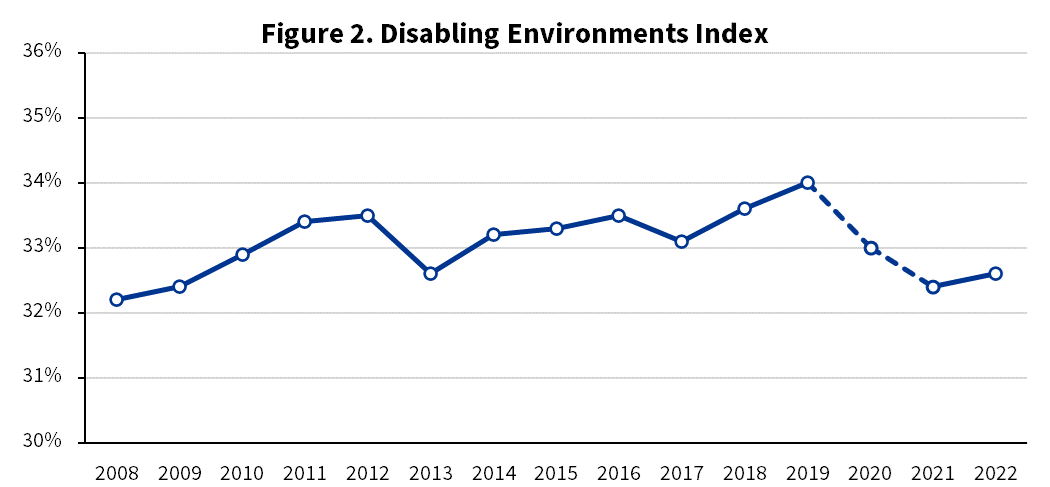 34.2
32.6
32.4
The “Call” … … … Next Year
Any Requests?